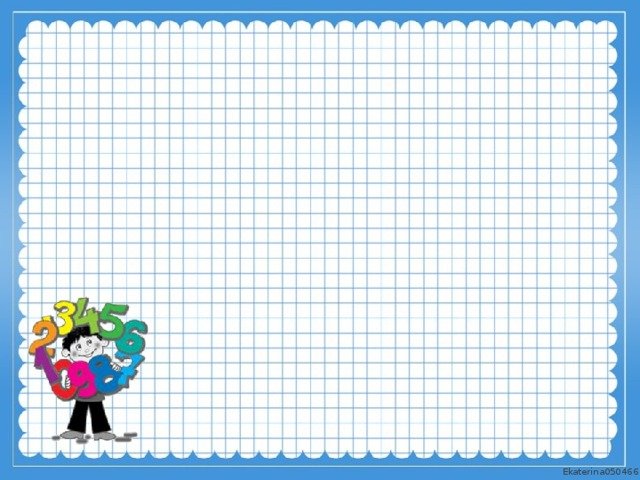 Презентация на тему: математический центр
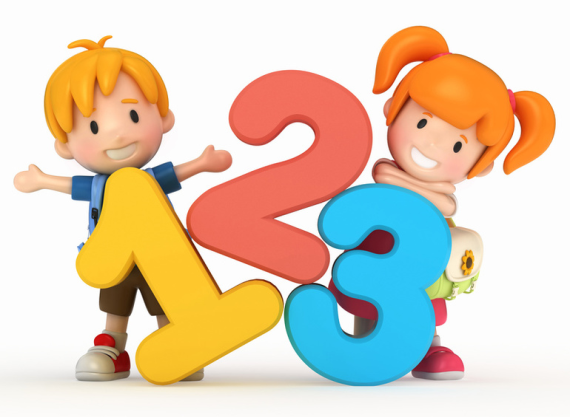 МБДО «Детский сад №109 «Букварёнок»
Средняя группа «Енотики» 
Подготовил: Булатова В.С.
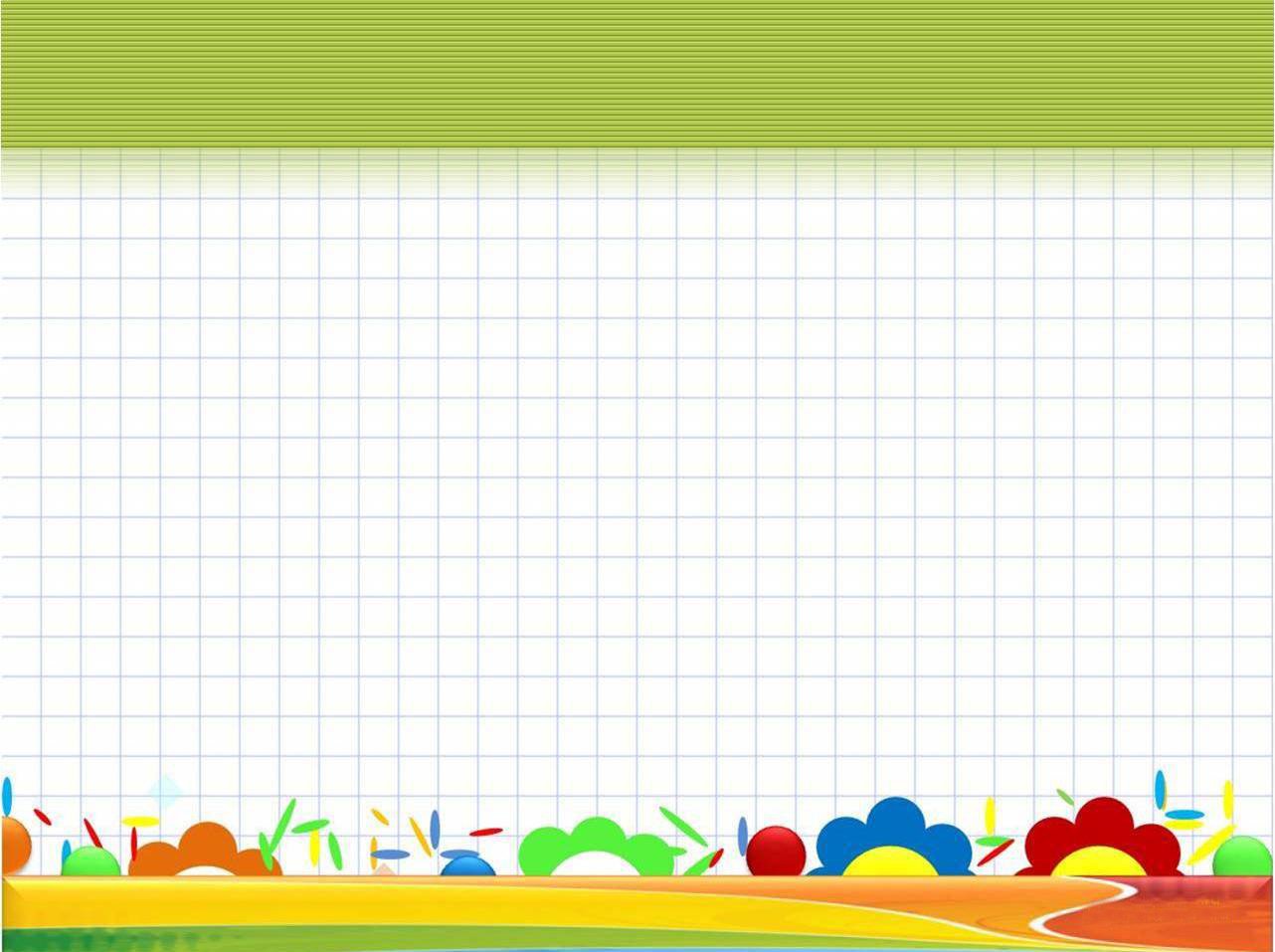 Математика важна, Математика нужна,                                                     Математика – наука, Мыслить учит нас она.
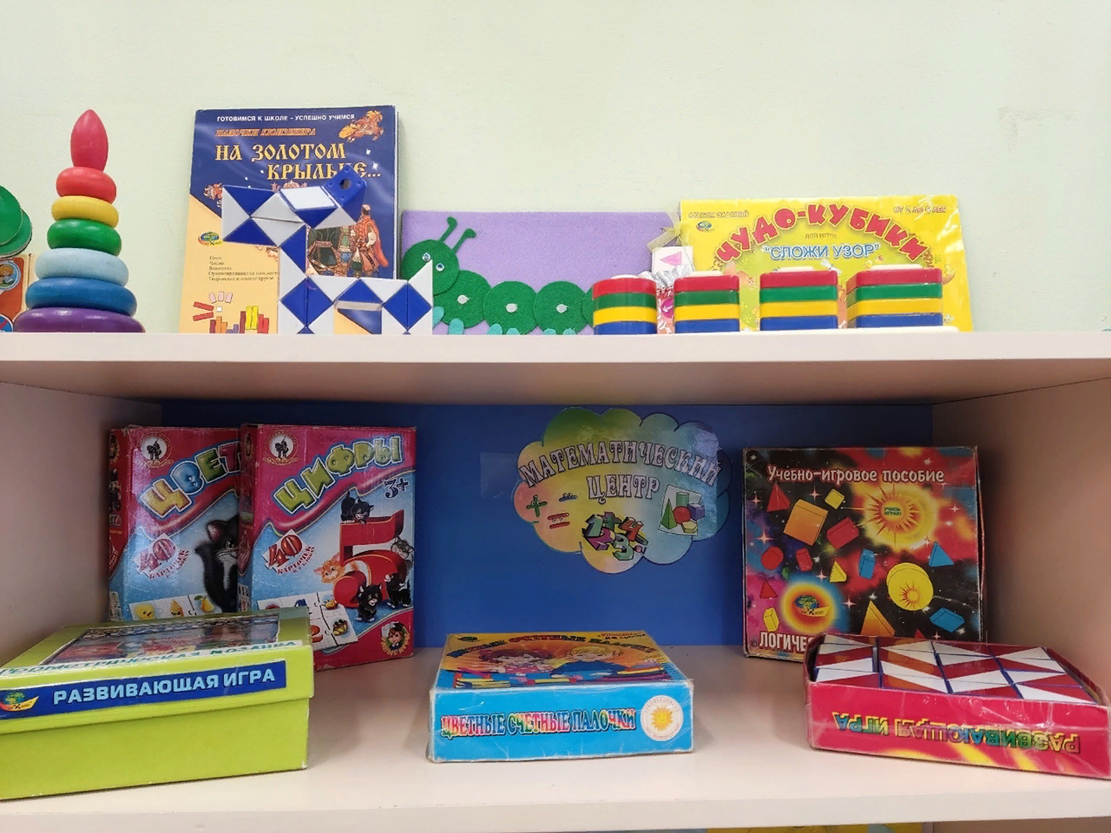 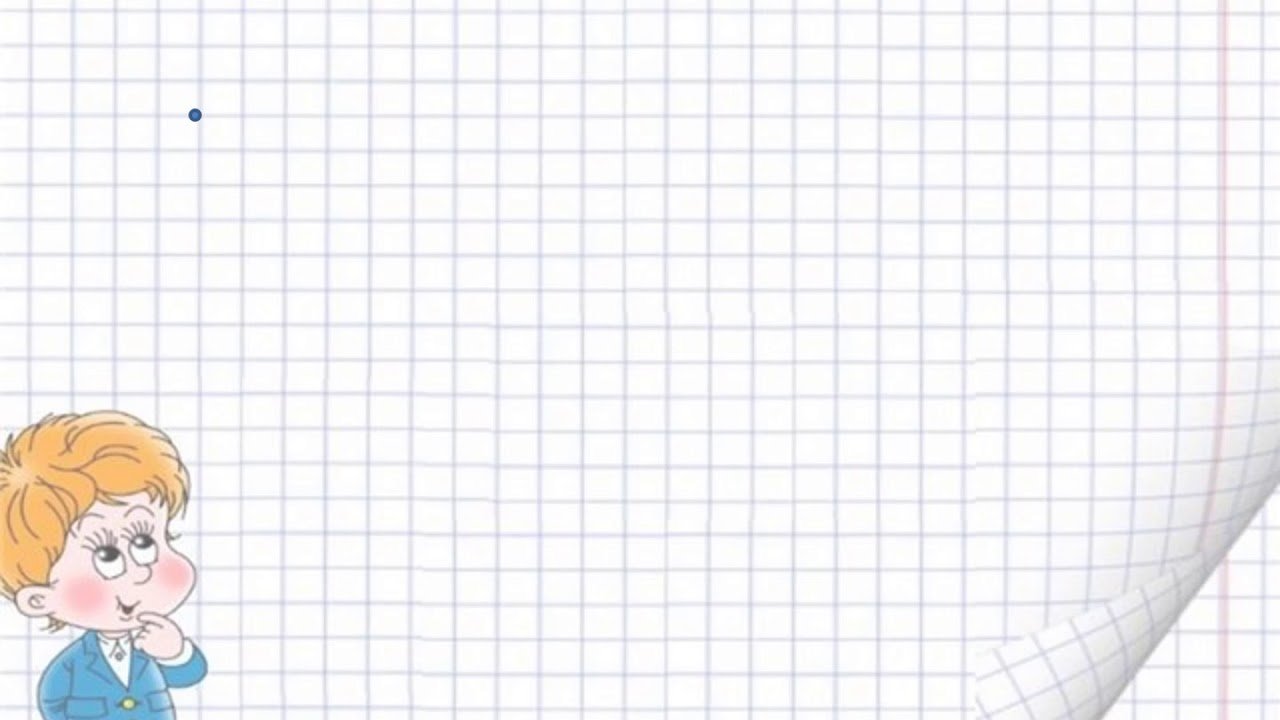 Математика – царица всех наук, Только не дается все без мук.
Целью уголка является способствовать развитию познавательной активности, логического мышления, стремления к самостоятельному познанию и размышлению. Задачи: развить у детей математические способности; заинтересовывать предметом математики.
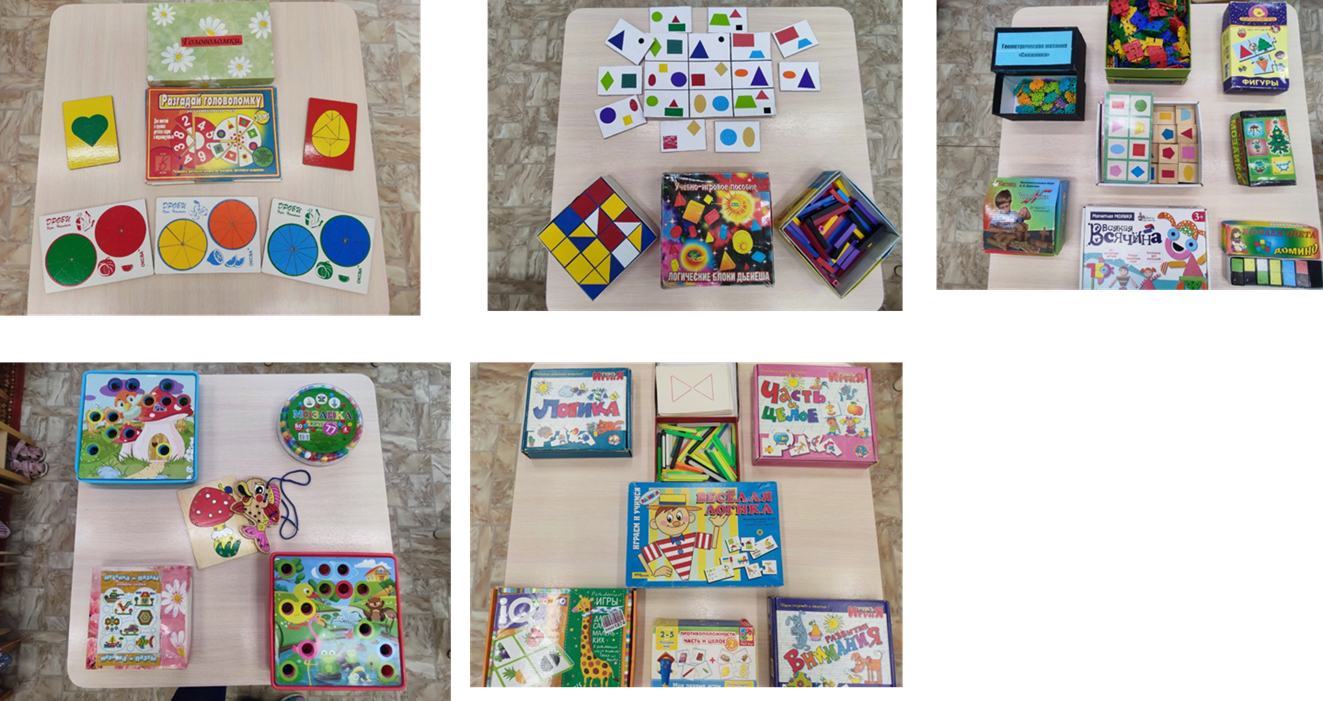 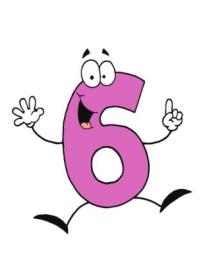 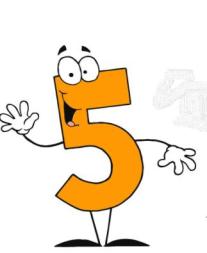 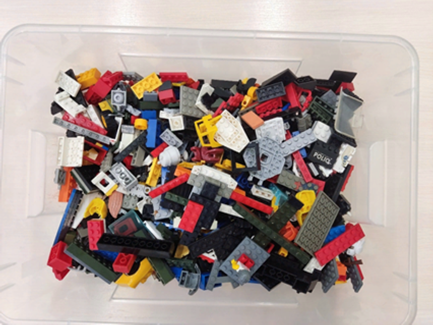 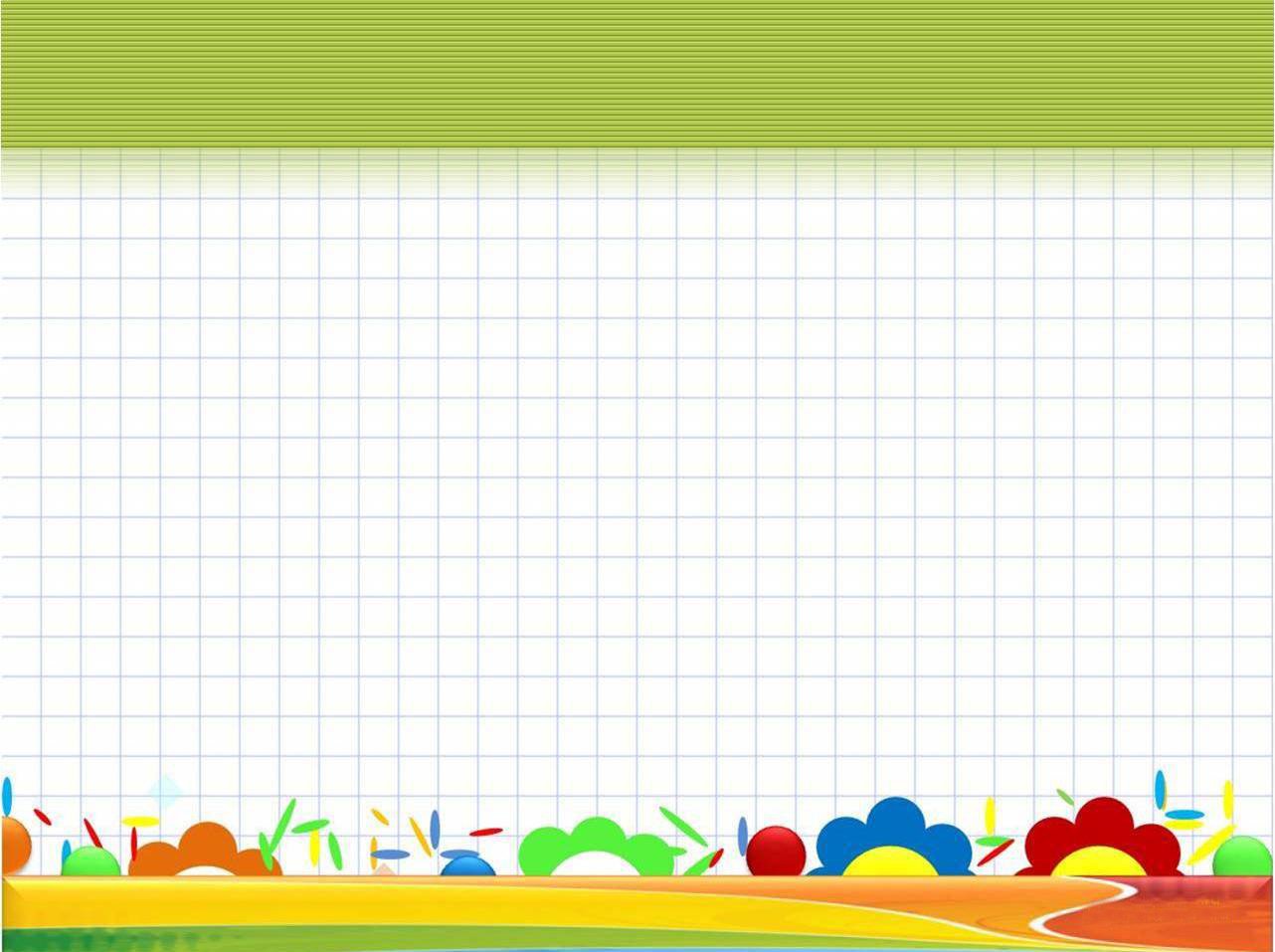 Если хочешь ты на свете умным быть, Непременно нужно математику учить.
В математическом центре в нашей группе представлен материал по всем разделам программы: формы, величина, ориентировка в пространстве, количество и счет.
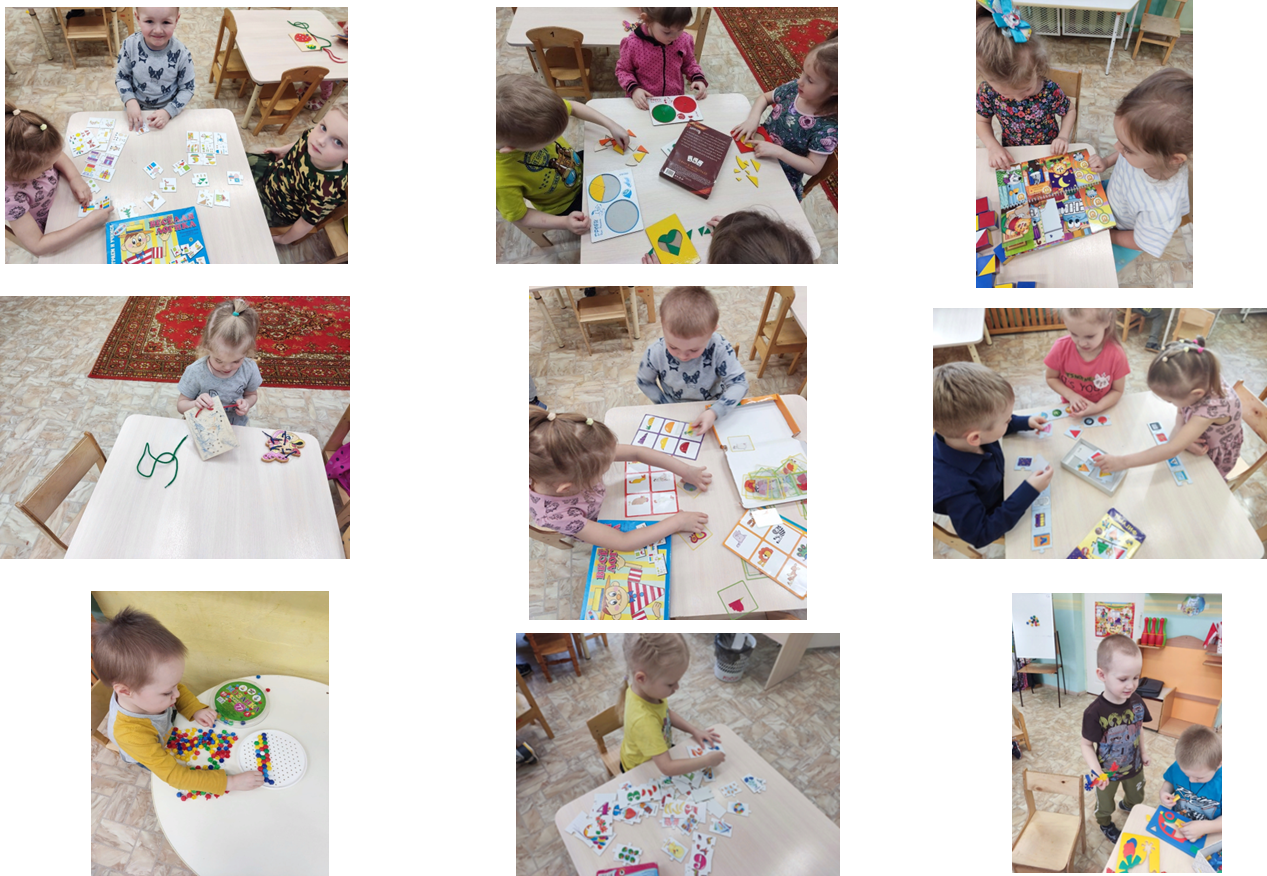 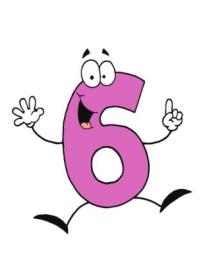 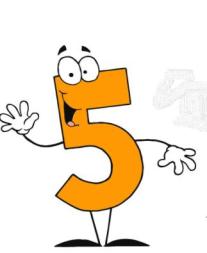 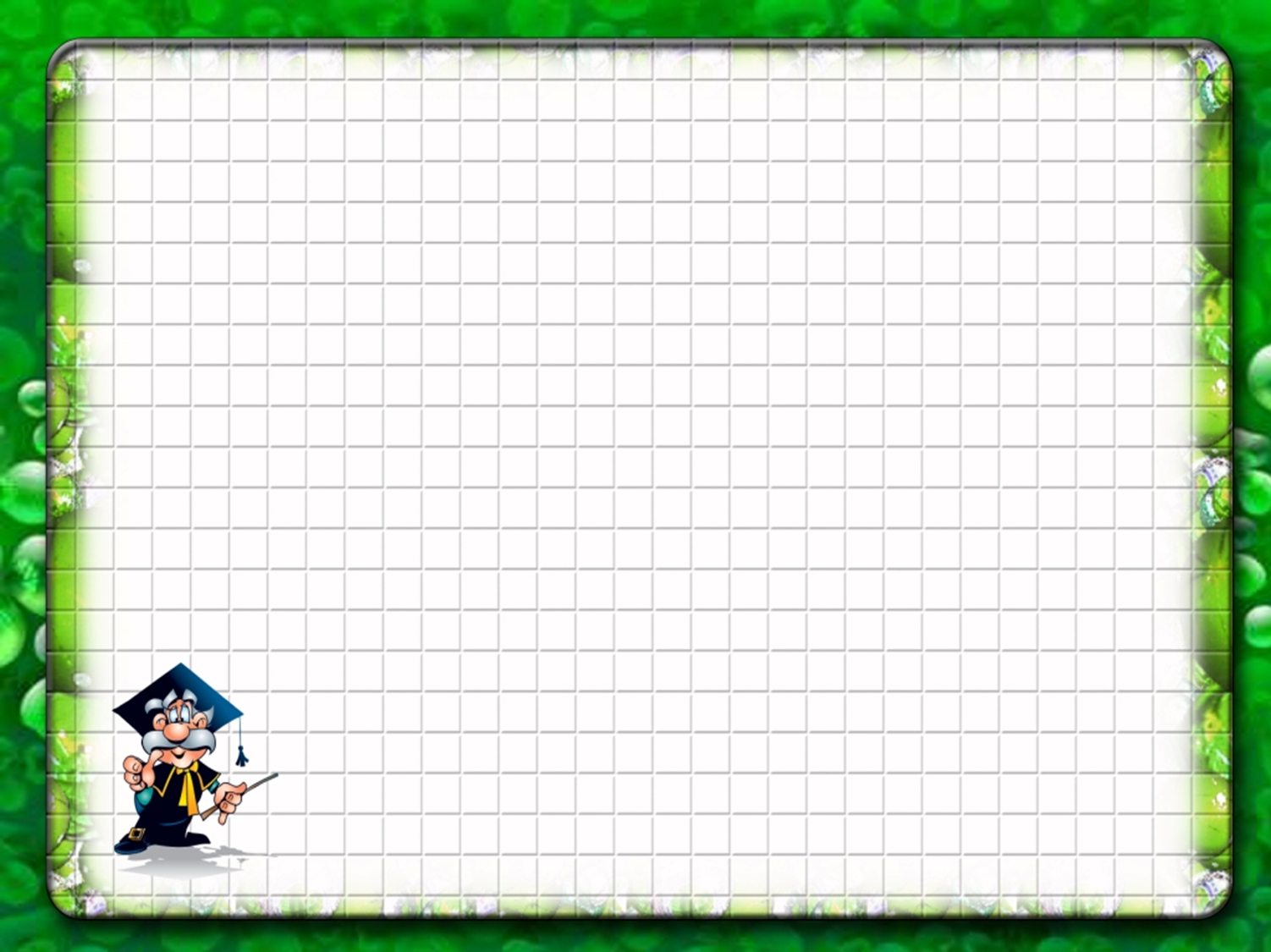 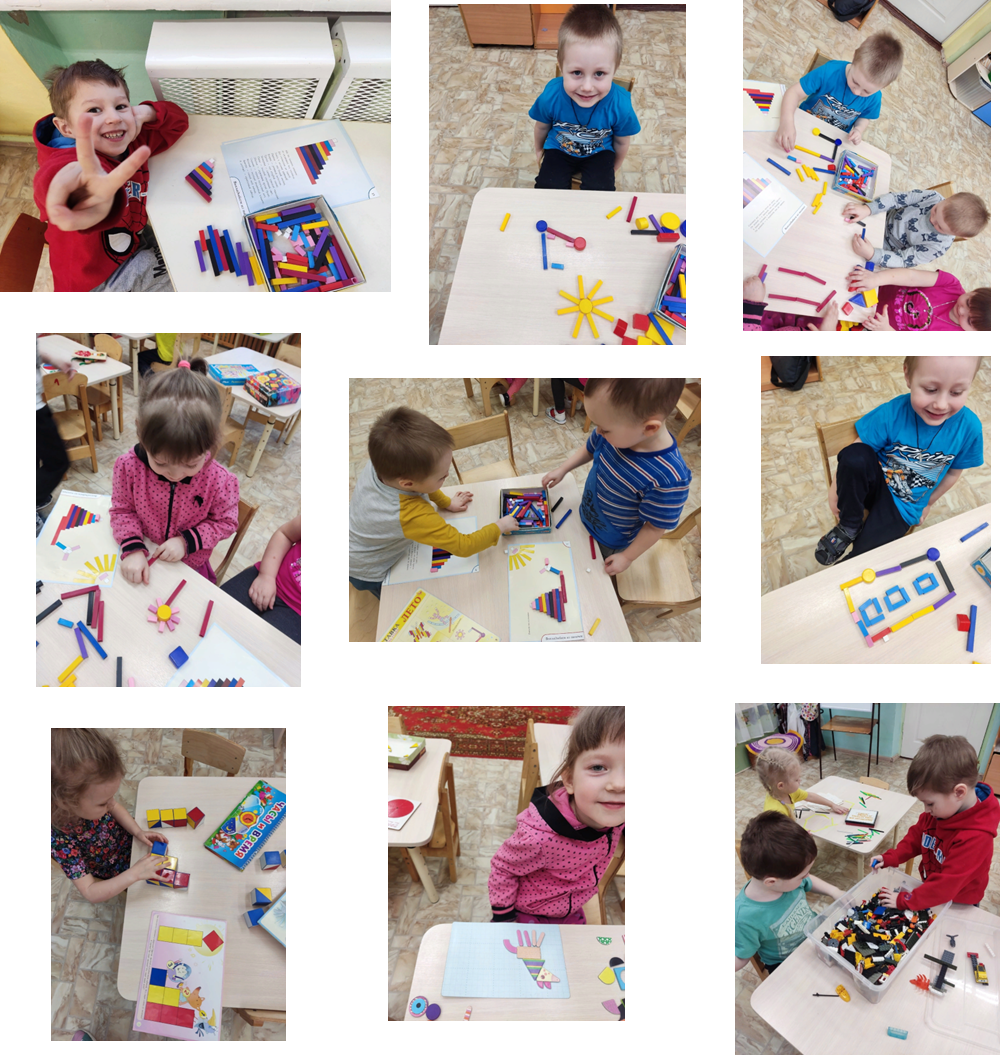 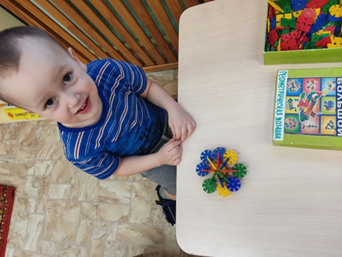 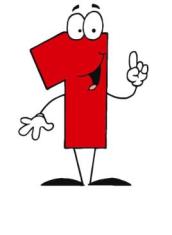 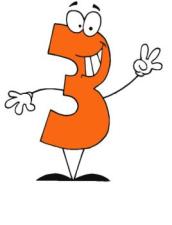 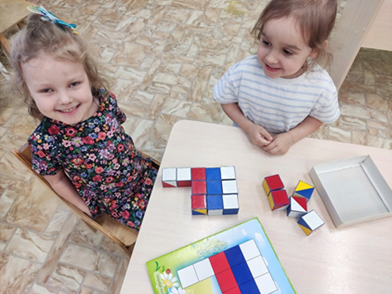 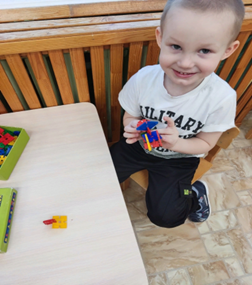 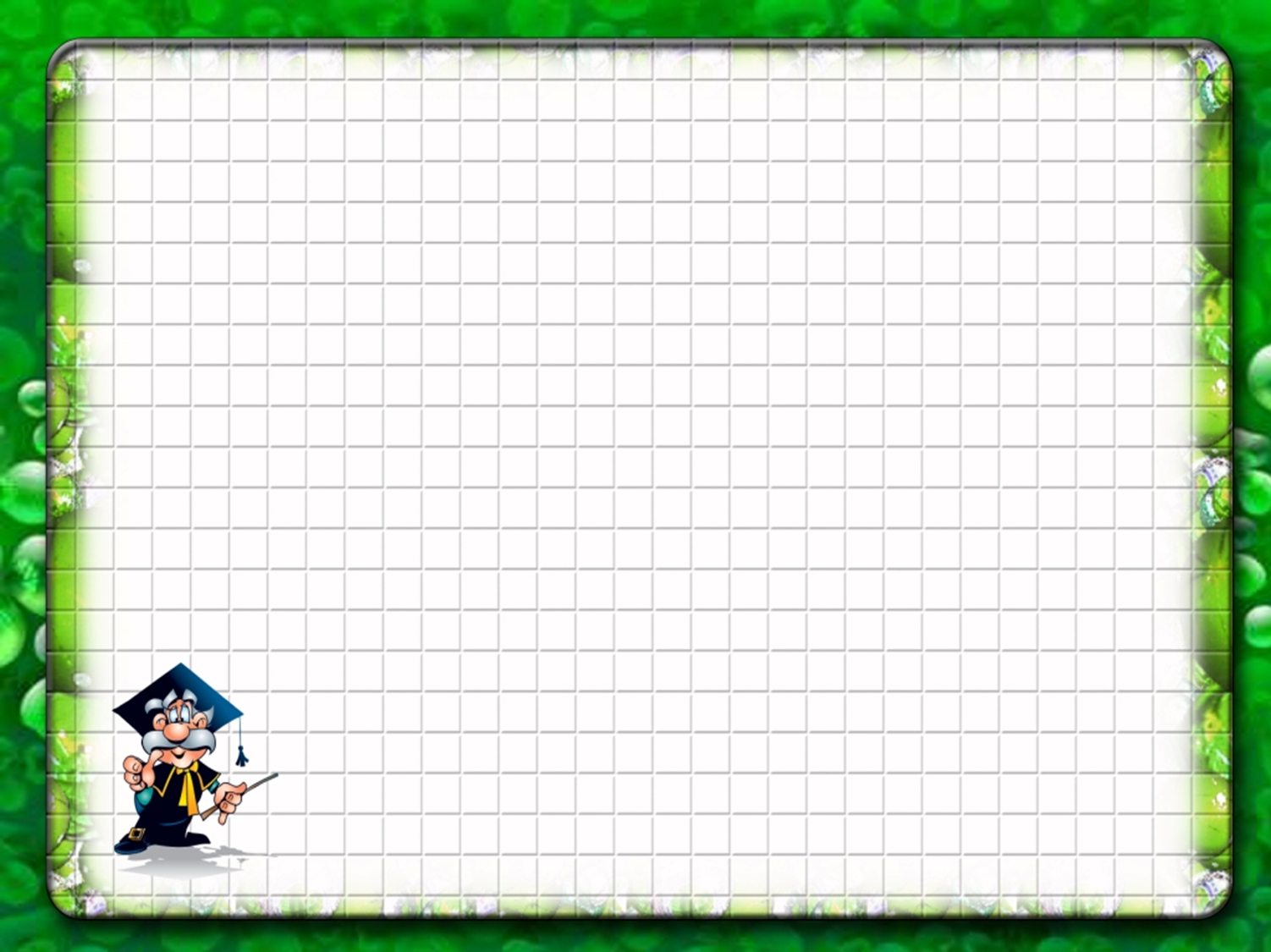 Занимайся и старайся, не ленись.                            Все получитя, конечно, у тебя.                           И со знаниям будешь ты всегда.
В совместной деятельности с детьми мы проводим кружок «Рисующий Гномик»
В основной образовательной деятельности с детьми мы используем парциальную программу Е.В. Колесниковой
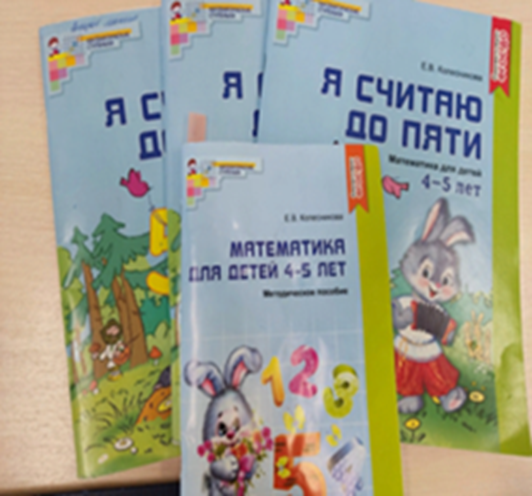 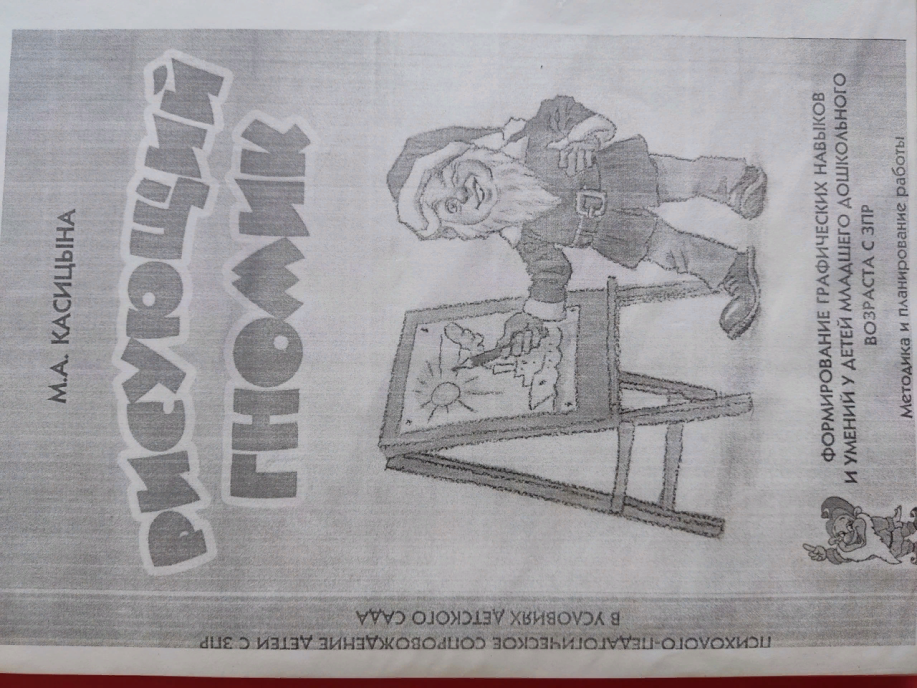 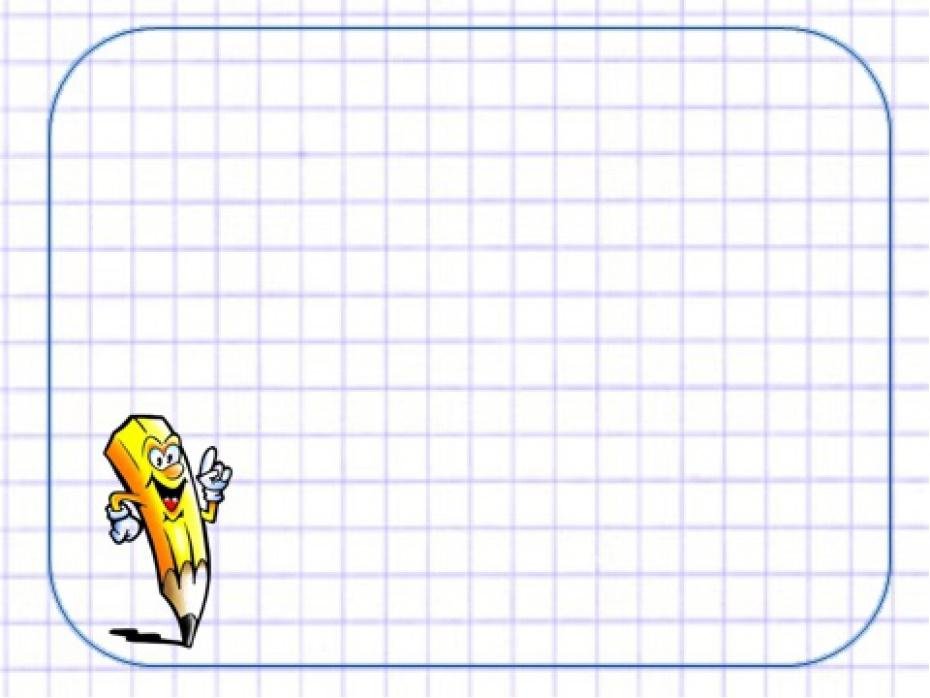 Парциальная программа
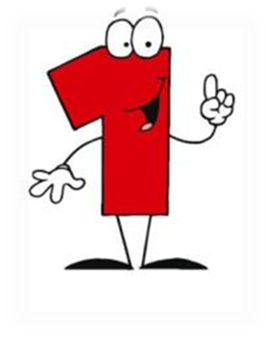 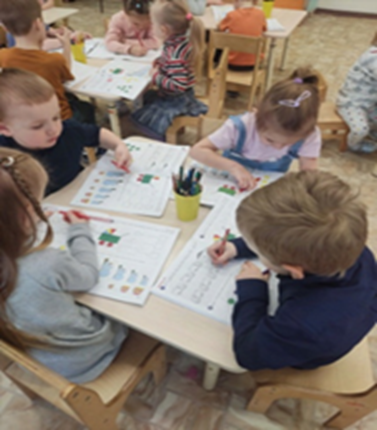 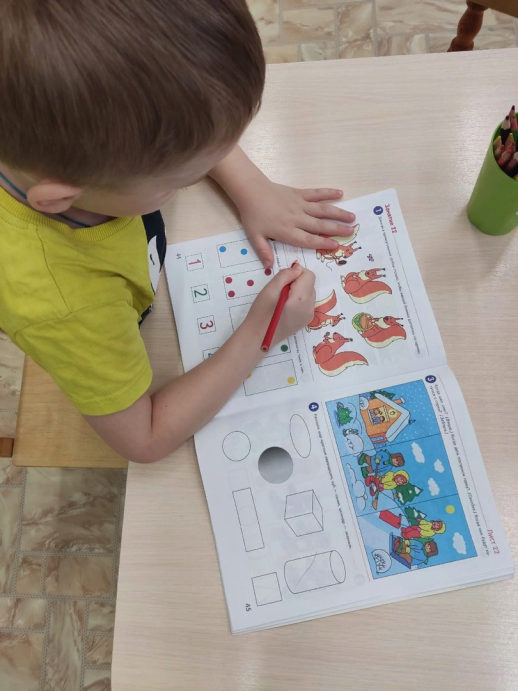 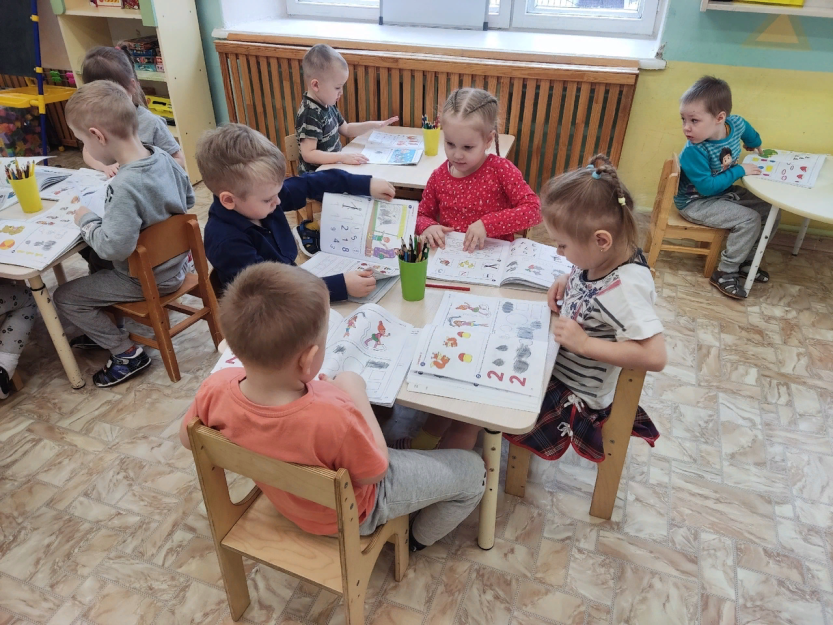 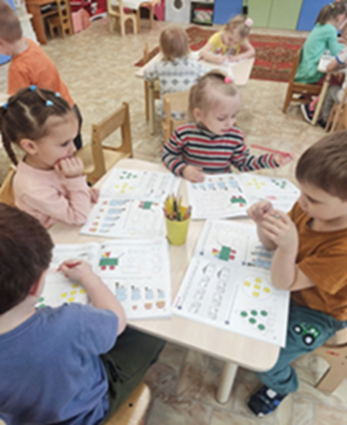 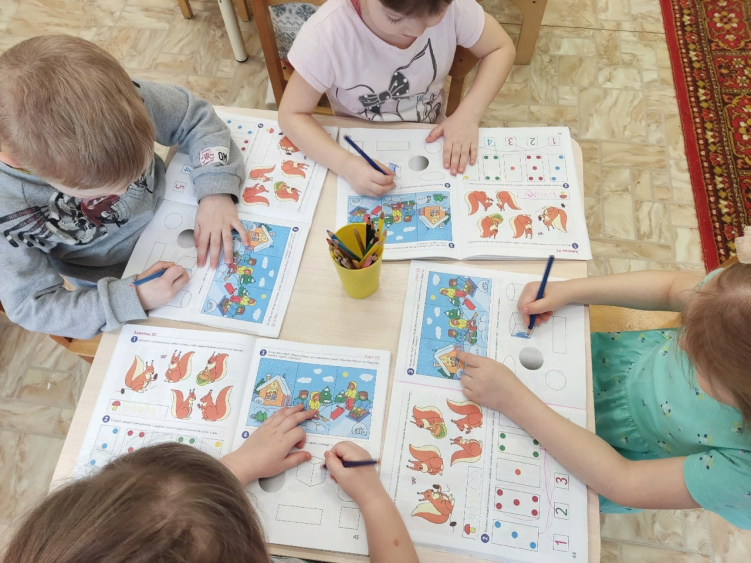 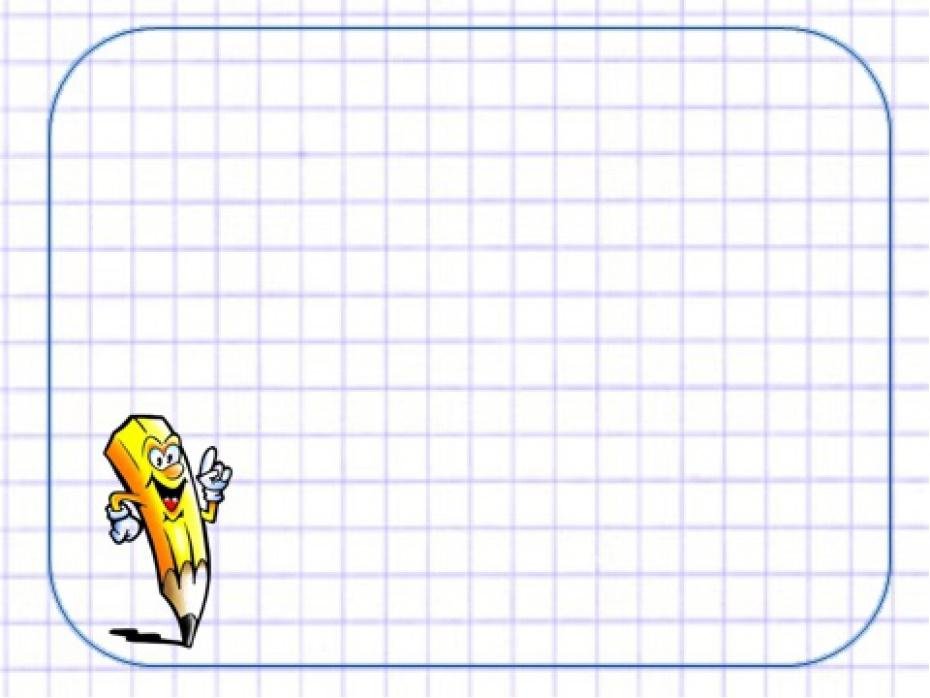 «Рисующий Гномик»
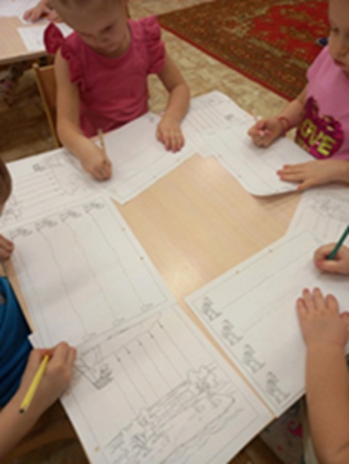 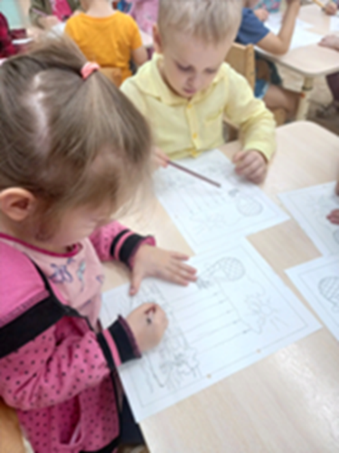 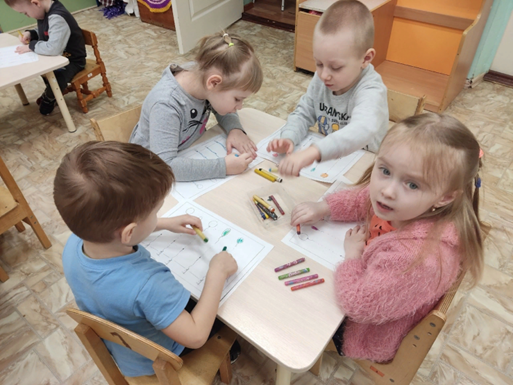 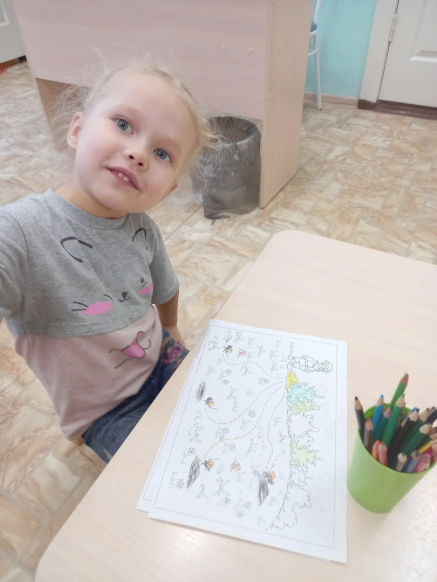 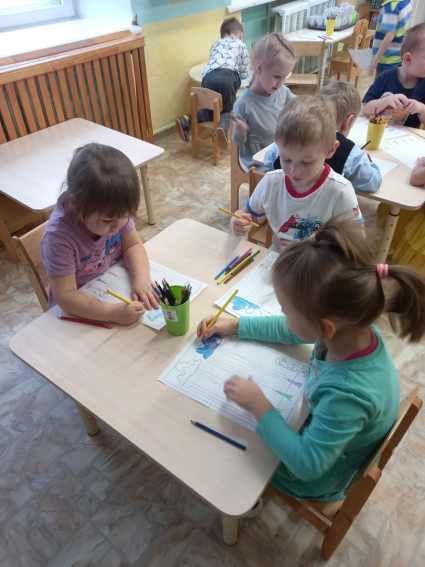 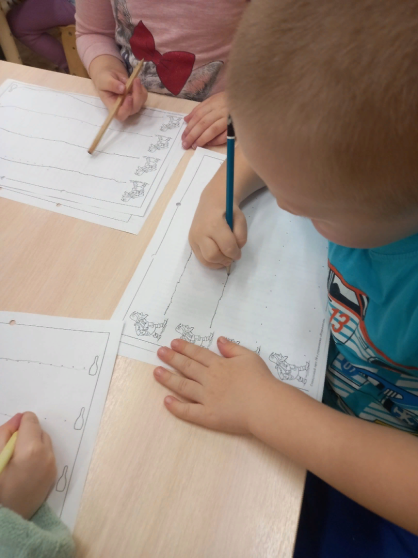 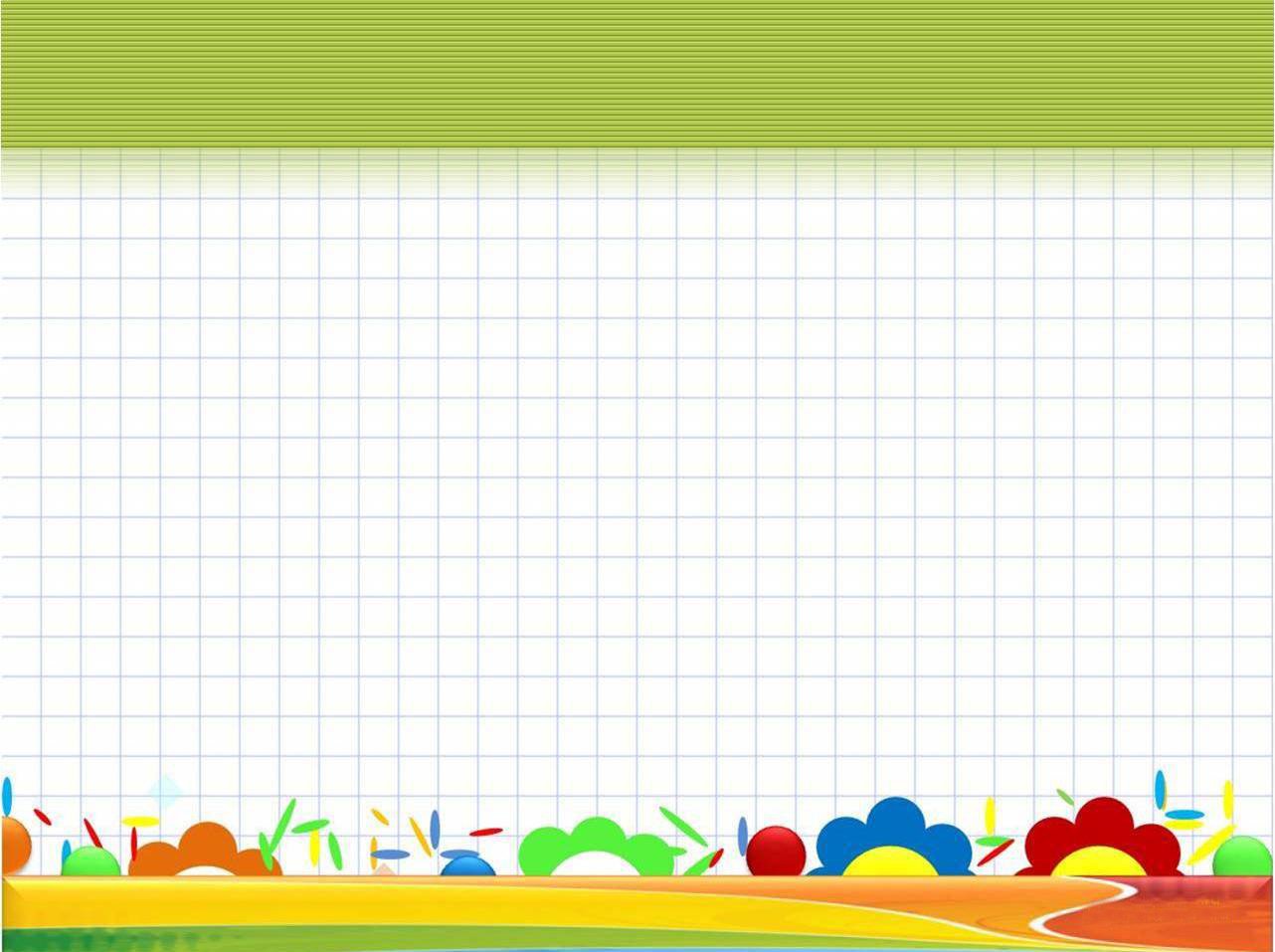 Лэпбук «Страна Математики»
В нашей группе в феврале месяца был реализован проект по ФЭМП «Путешествие в страну геометрических фигур». Продуктом проекта стало создание лэпбука «Страна Математики», 
который дети могут использовать  в свободной деятельности.
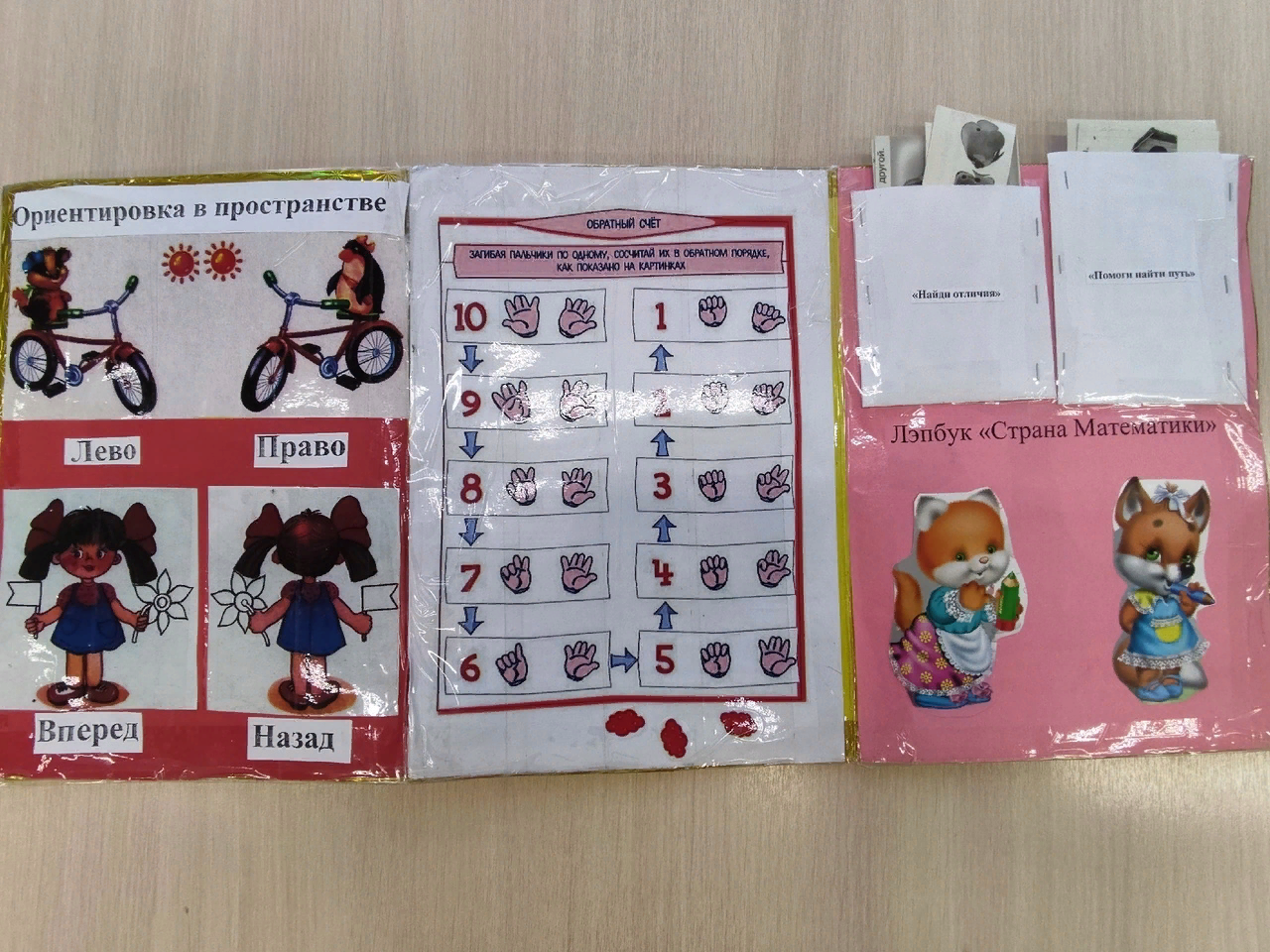 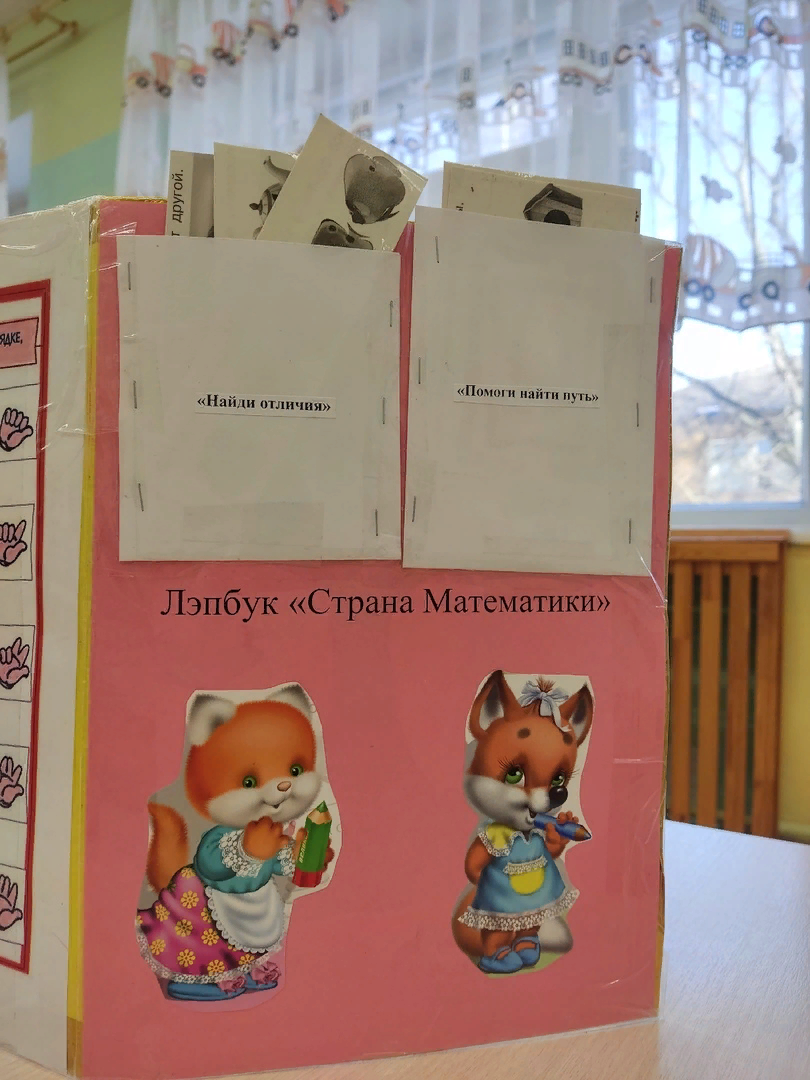 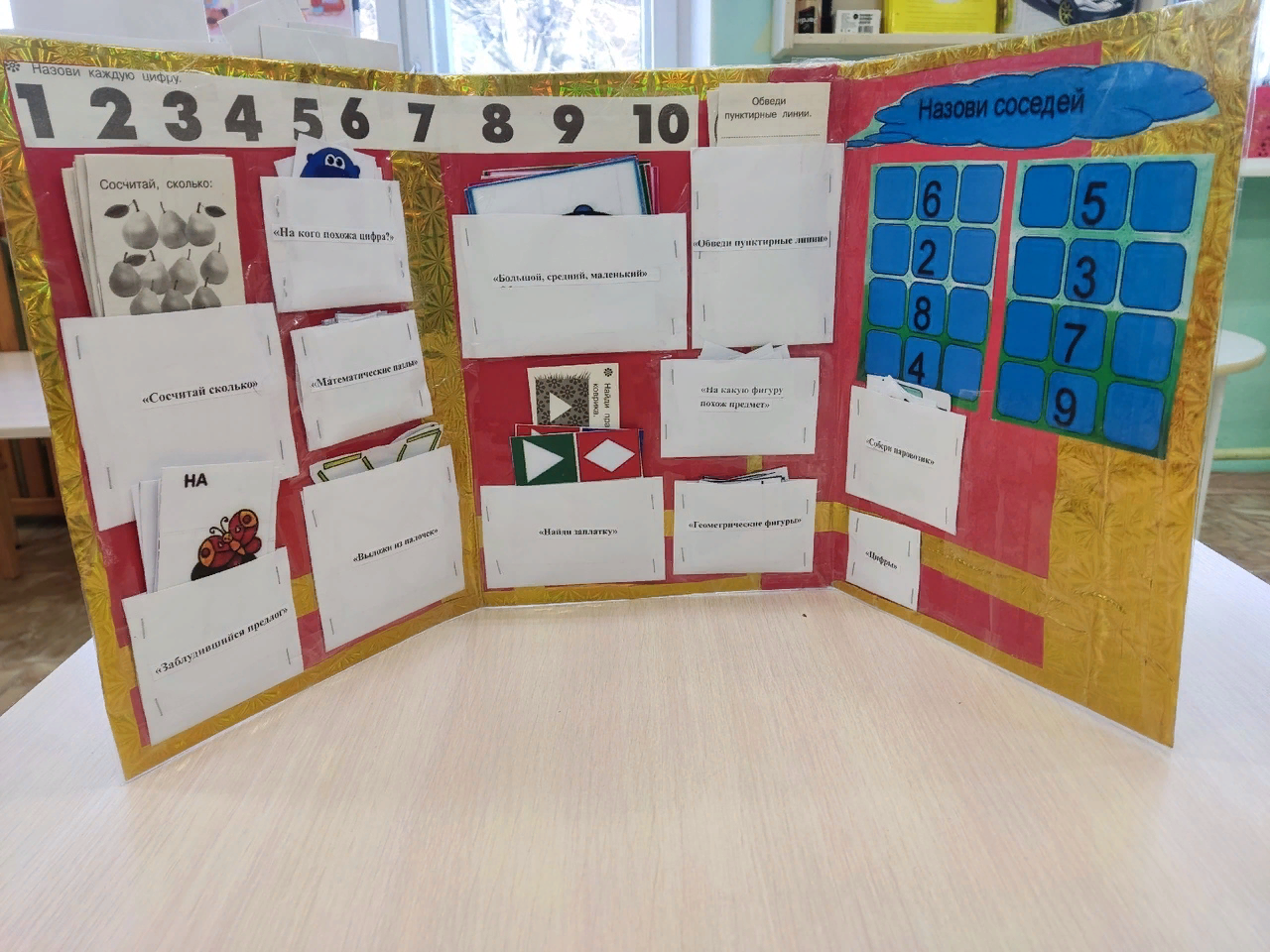 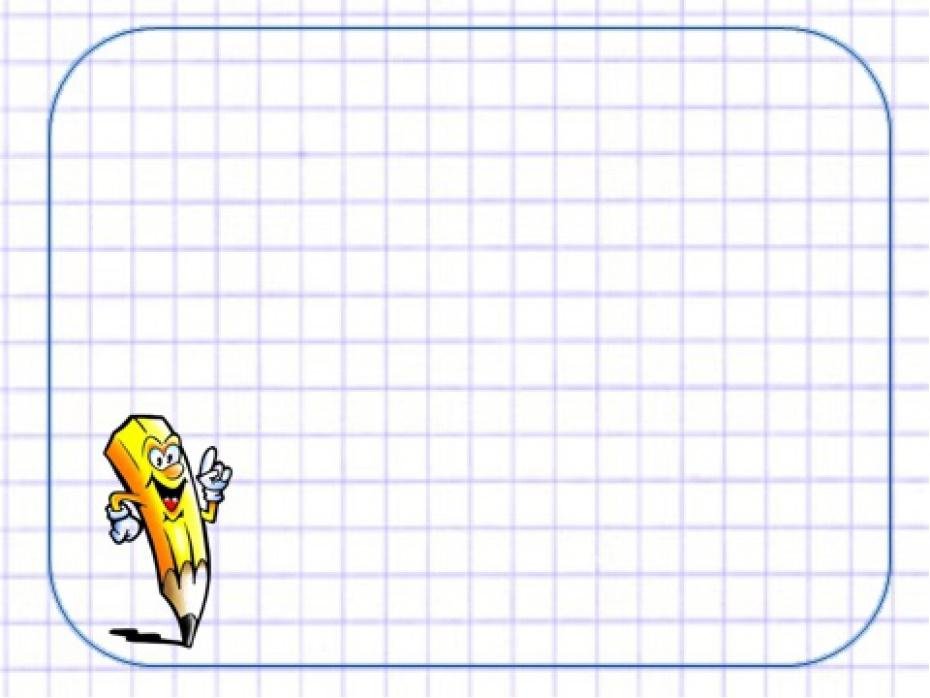 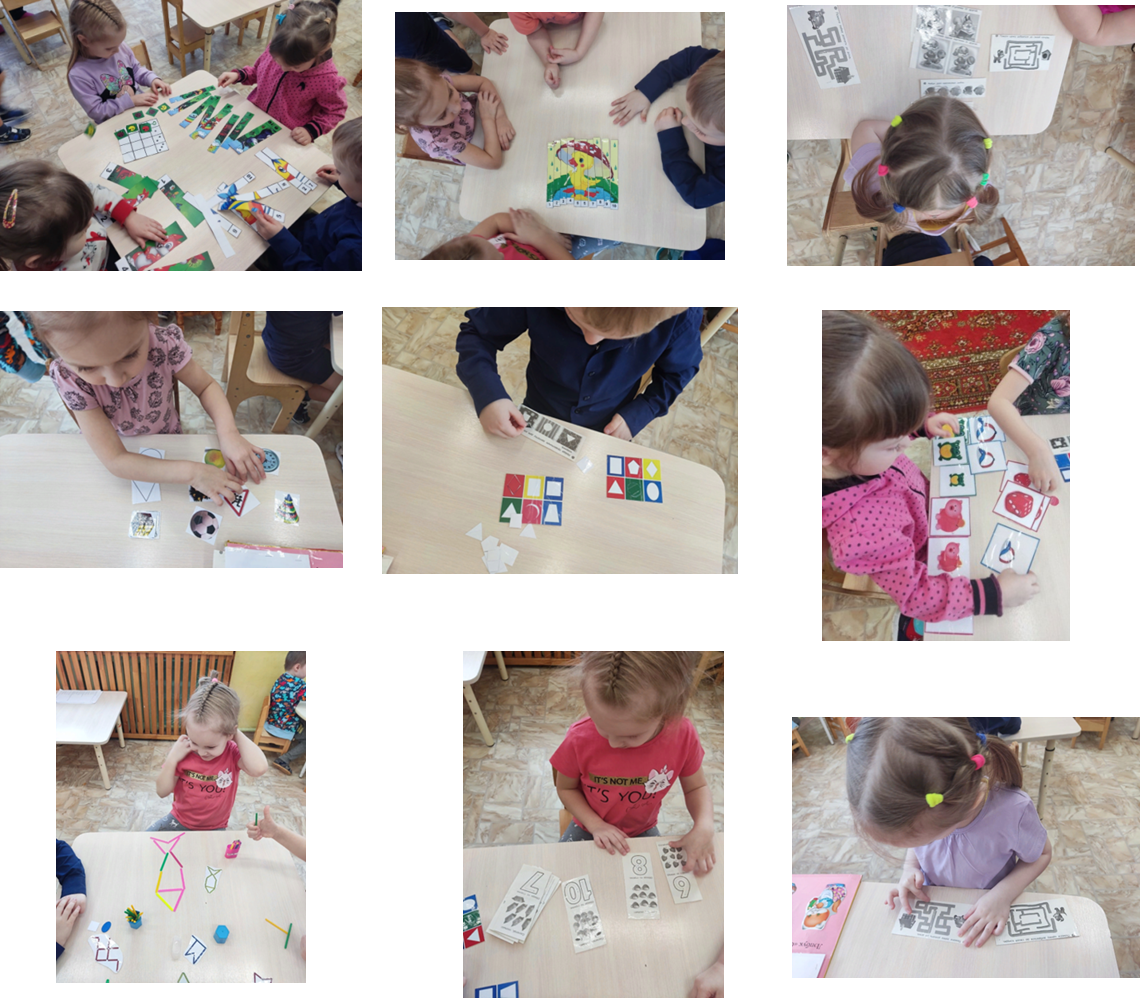 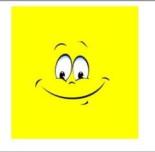 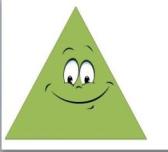 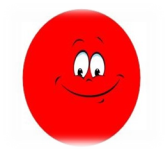 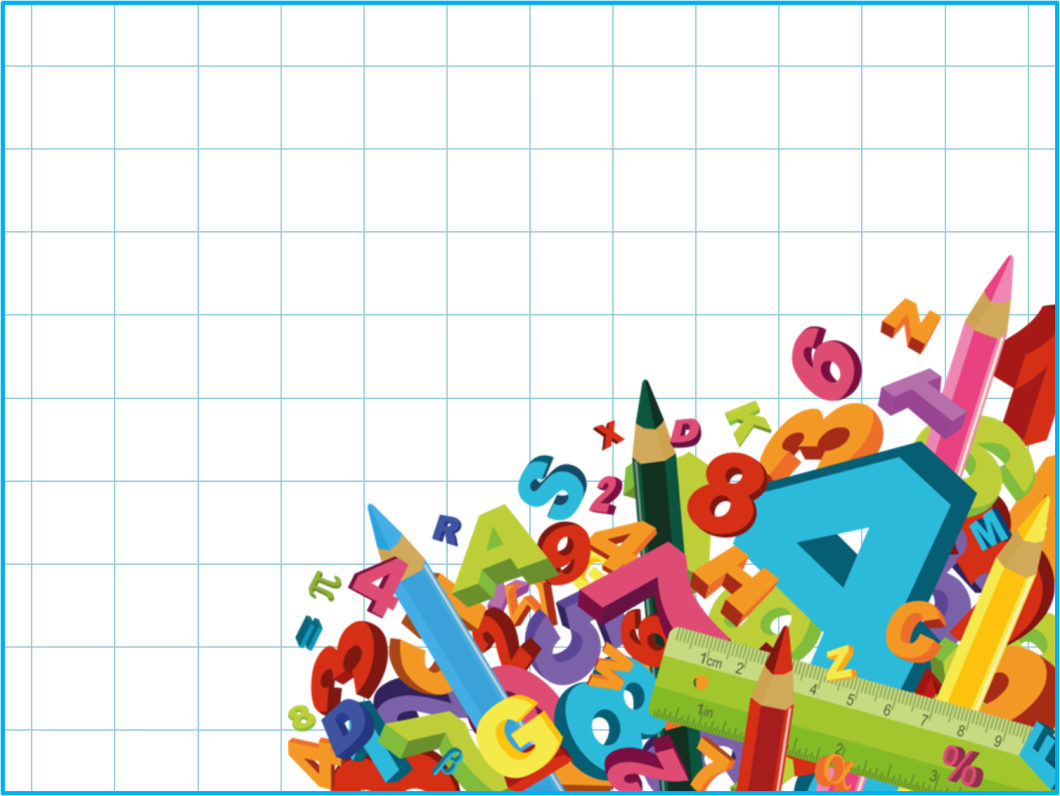 СПАСИБО ЗА ВНИМАНИЕ!
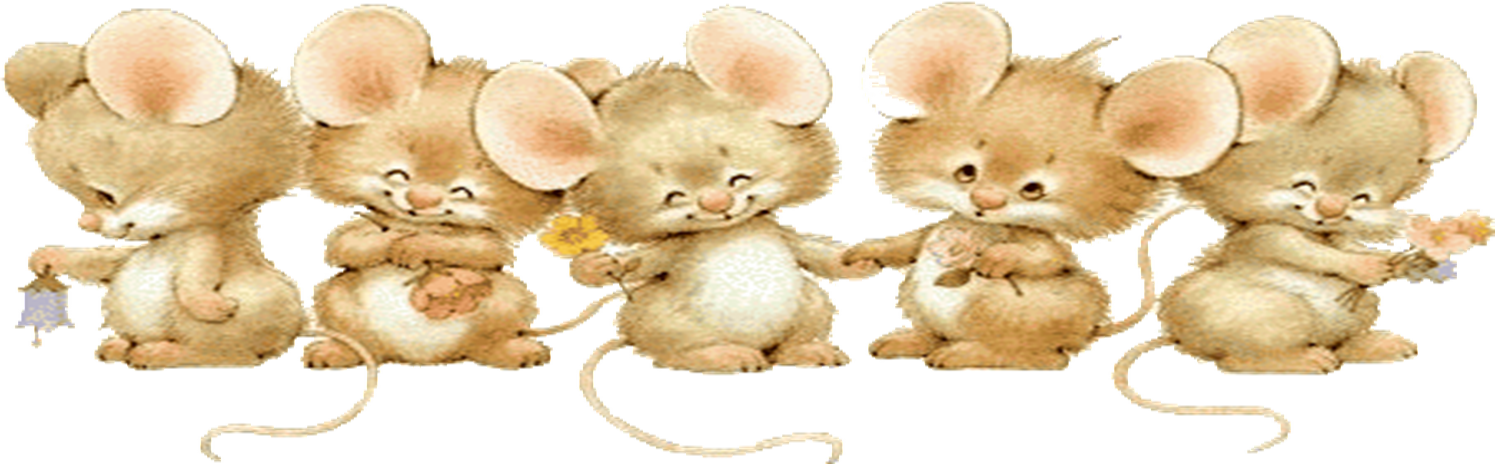